Симетрія
Симетрія відносно точки(центральна симетрія)
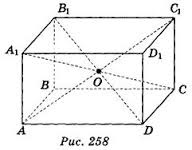 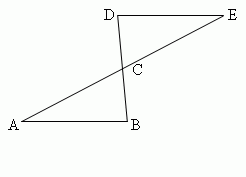 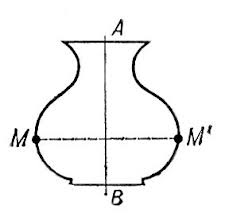 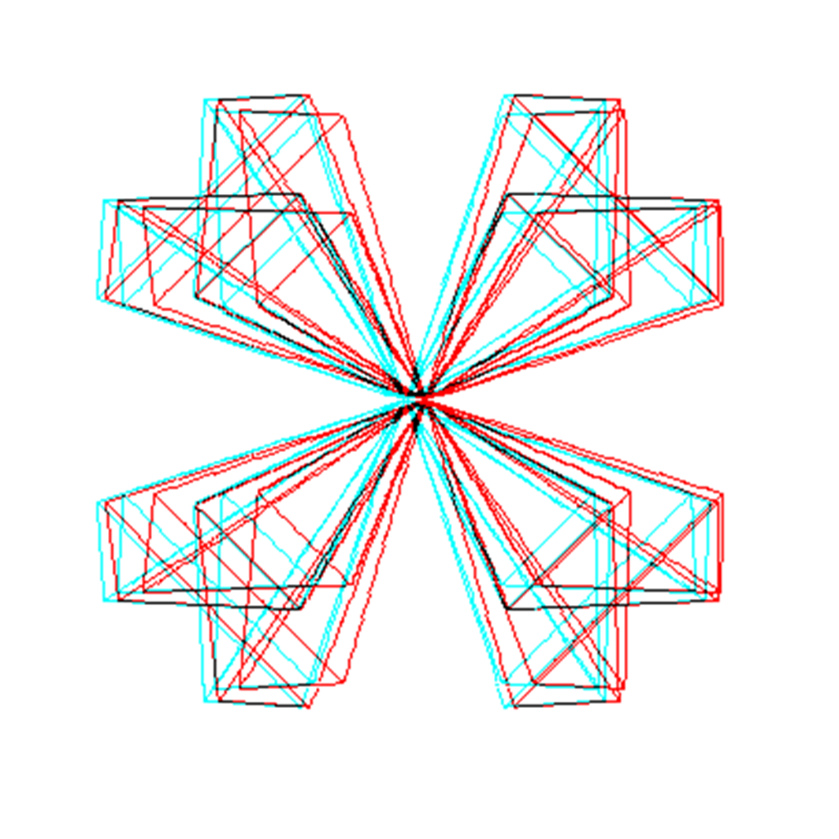 Симетрія відносно точки(центральна симетрія)
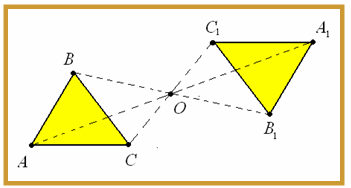 Центральна симетрія у природі
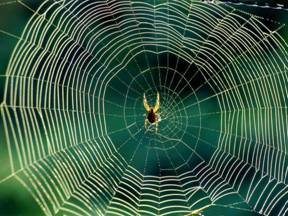 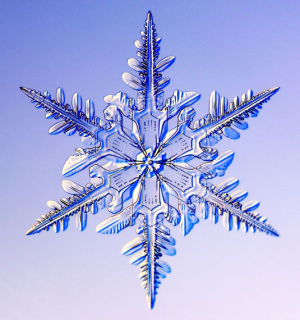 Симетрія в орнаменті
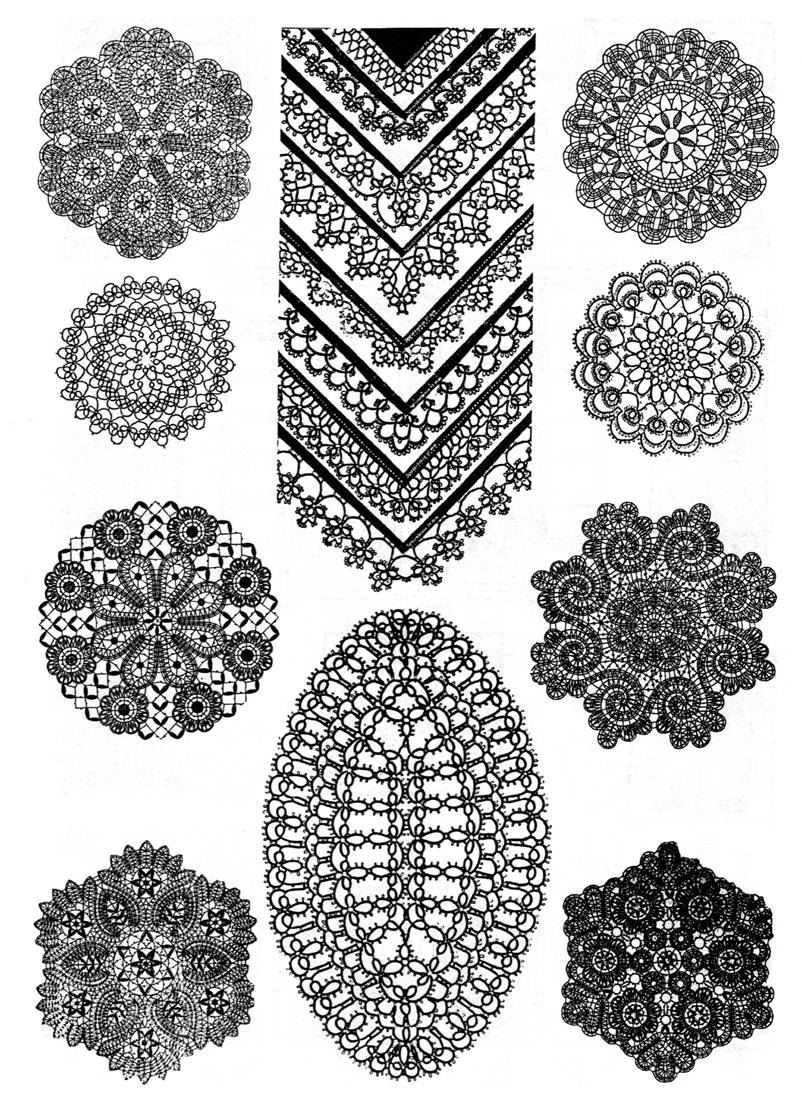 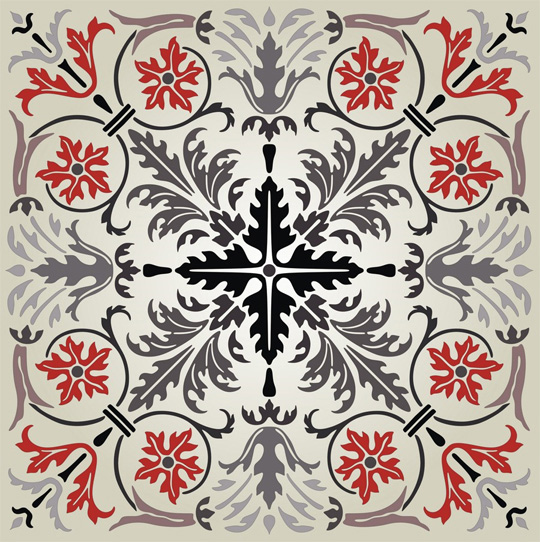 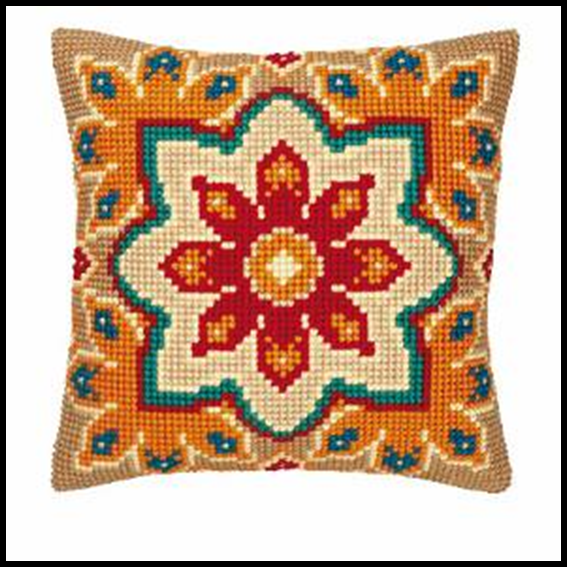 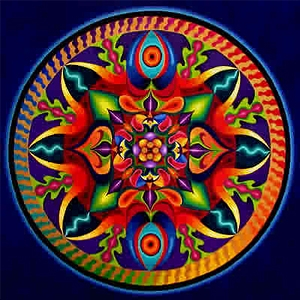 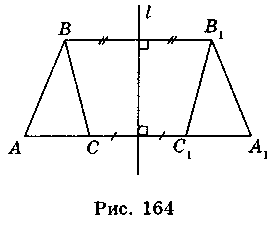 Симетрія відносно прямої
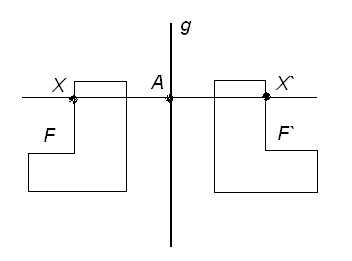 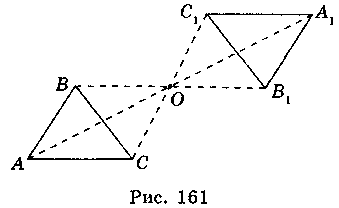 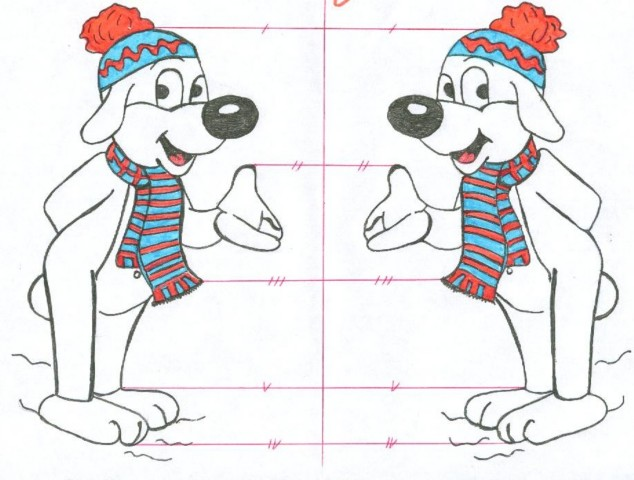 Симетрія відносно прямої
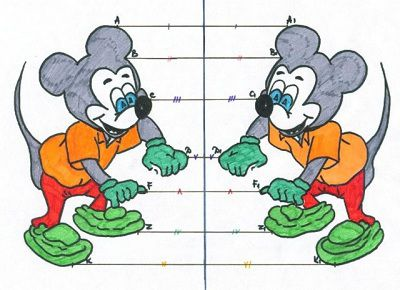 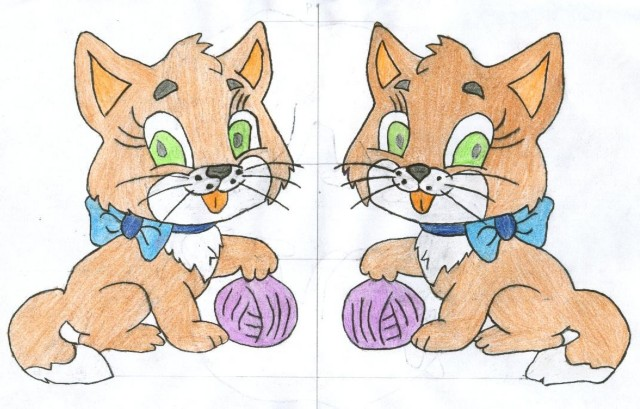 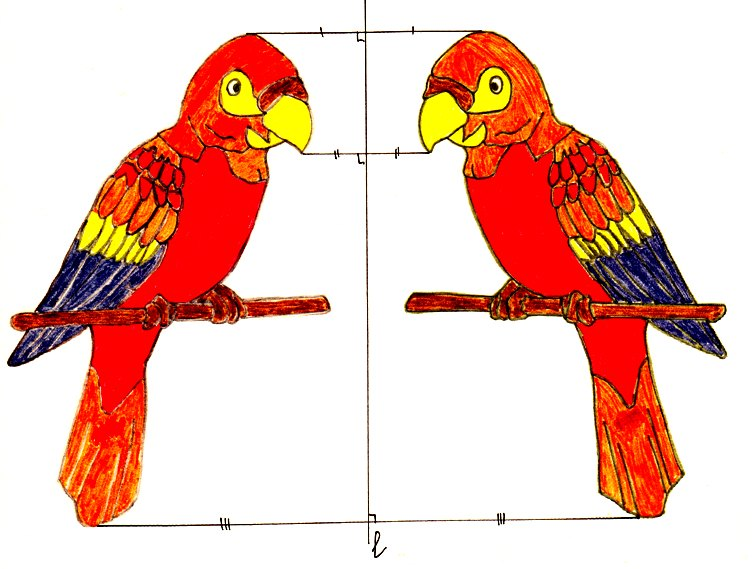 Симетрія відносно прямої
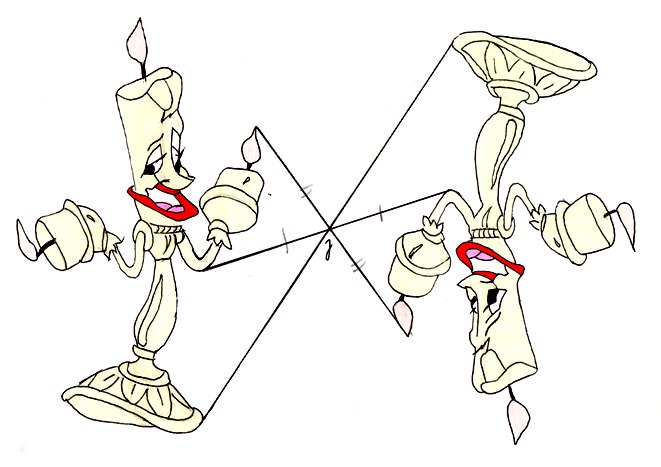 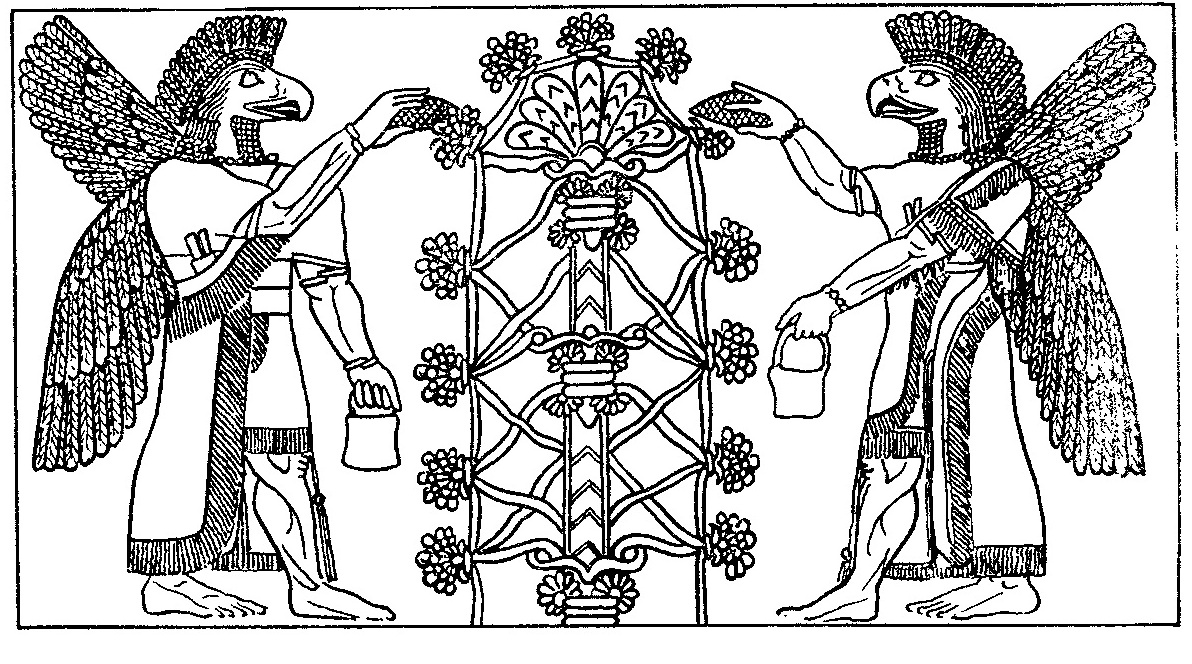 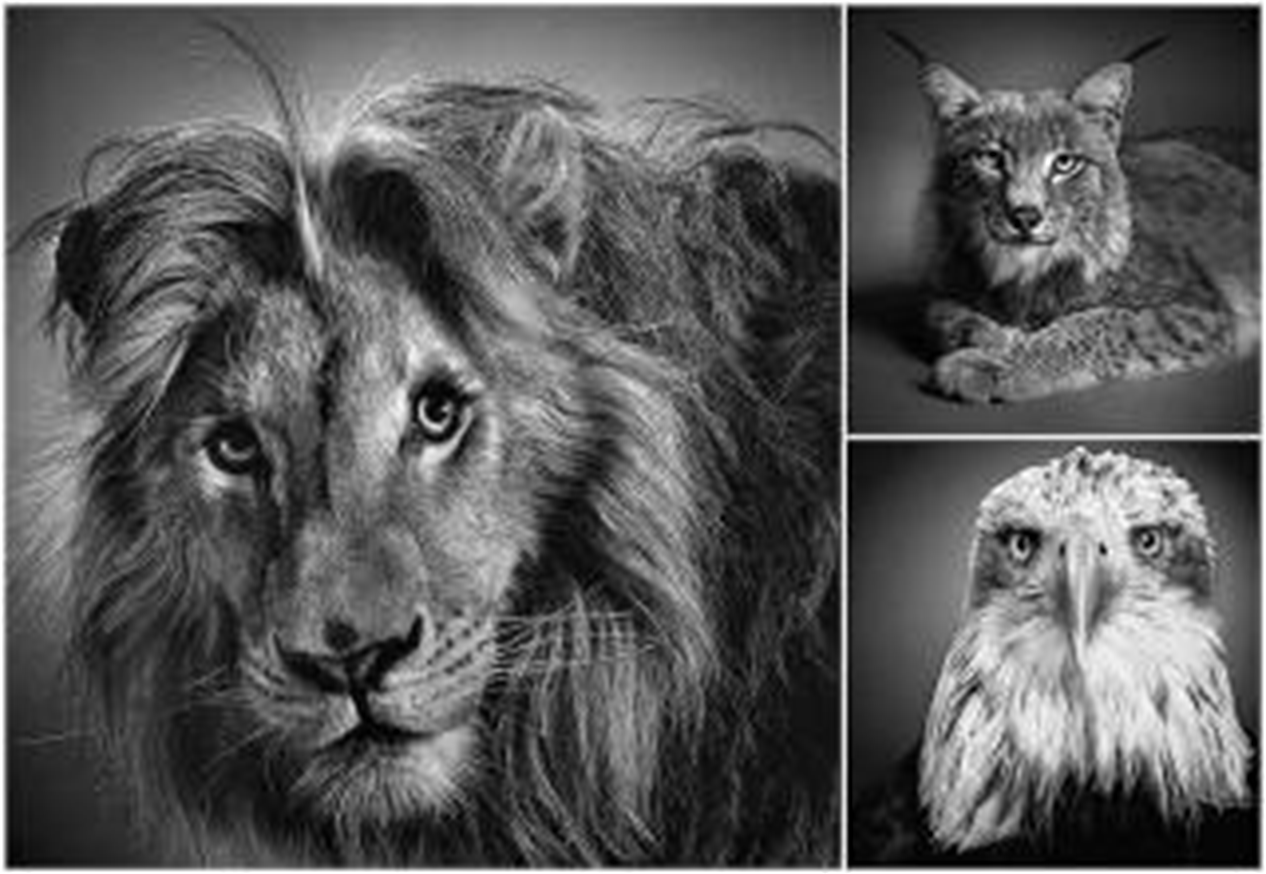 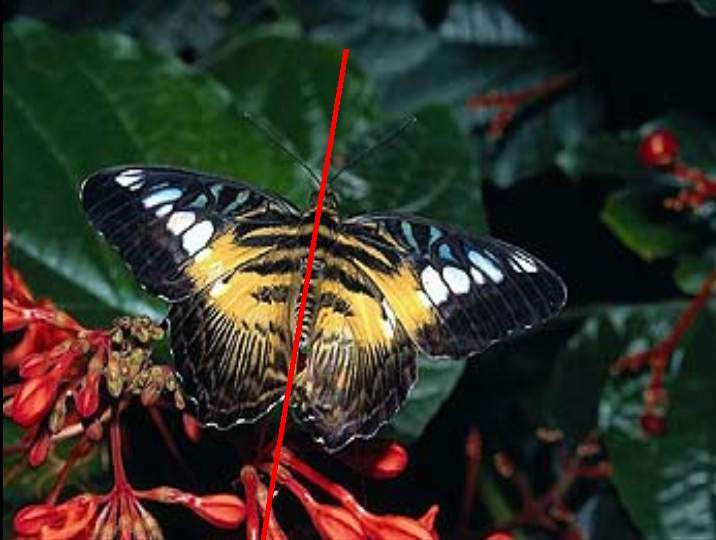 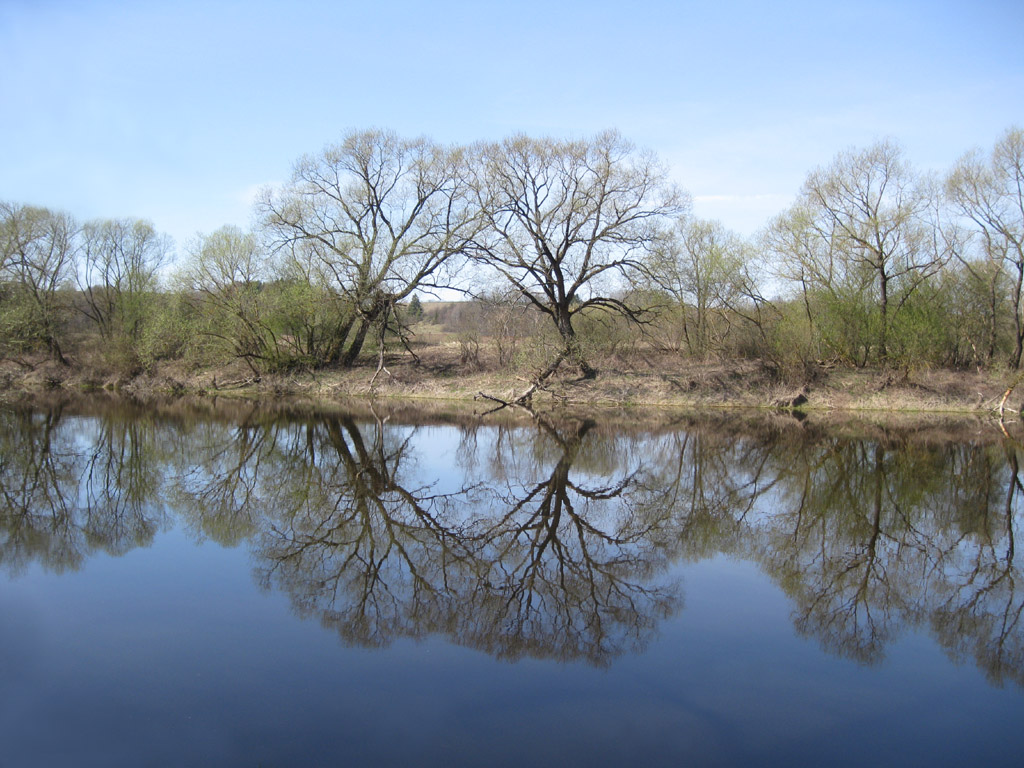 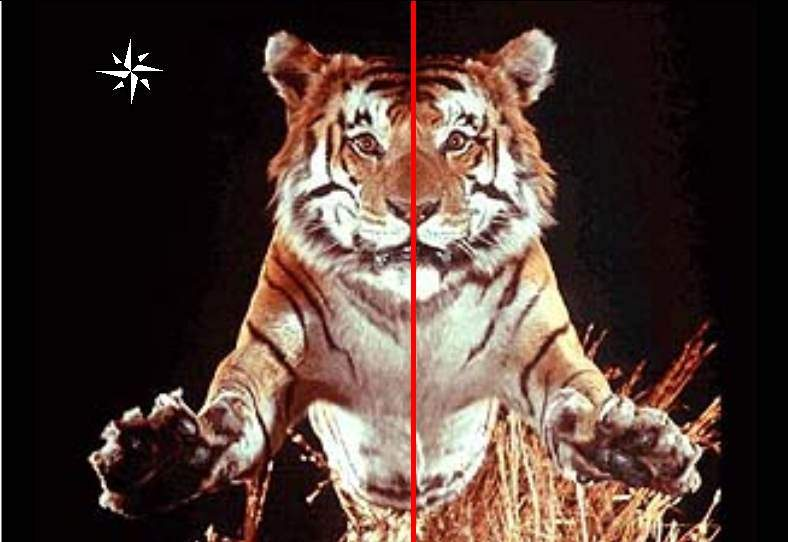 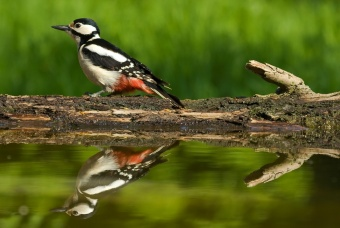 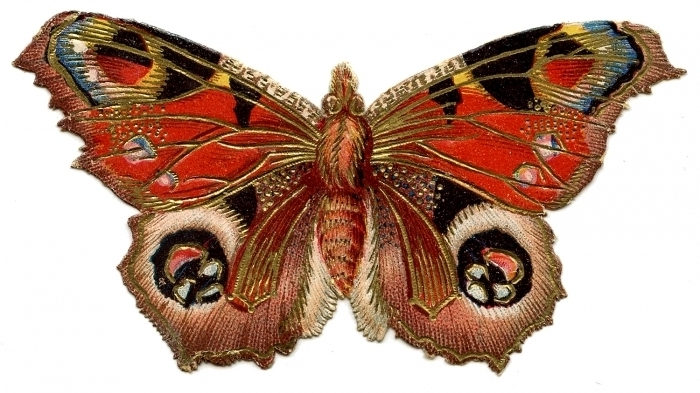 Симетрія в архітектурі
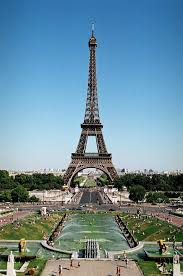 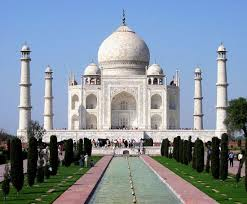 Симетрія в архітектурі
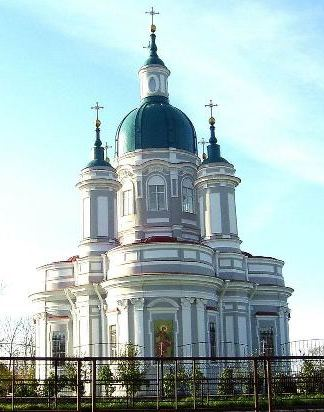 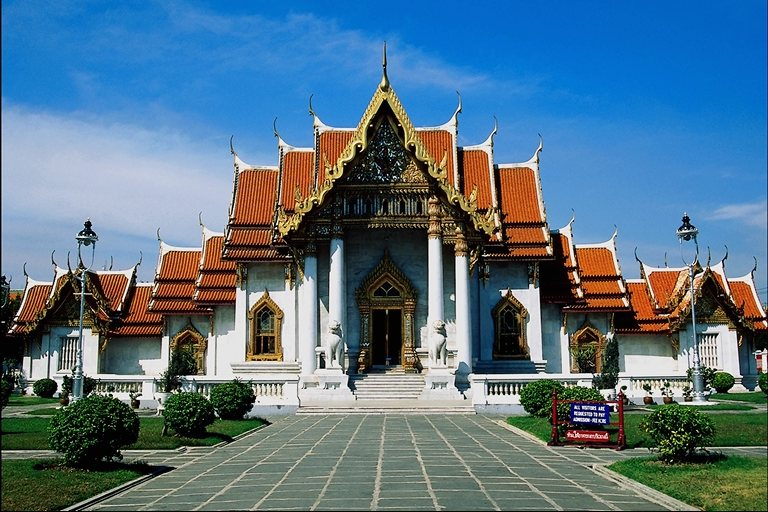